Homeward Trust EdmontonEnding Homelessness in EdmontonBuilding Support in the Housing Sector
www.homewardtrust.ca
[Speaker Notes: When I started to work here in Edmonton we began looking at how we could get more units for housing first participants. Not just for one client with one program but to secure units for “housing first”, regardless of which program and client are ultimately chosen to live there. 

The answer we came up with was to look at landlords as a sector that needed to be engaged at a system level. So I wanted to spend some time today to show you how building the landlord relations function into your community can help end Homelessness.]
Functional Landlord Relations
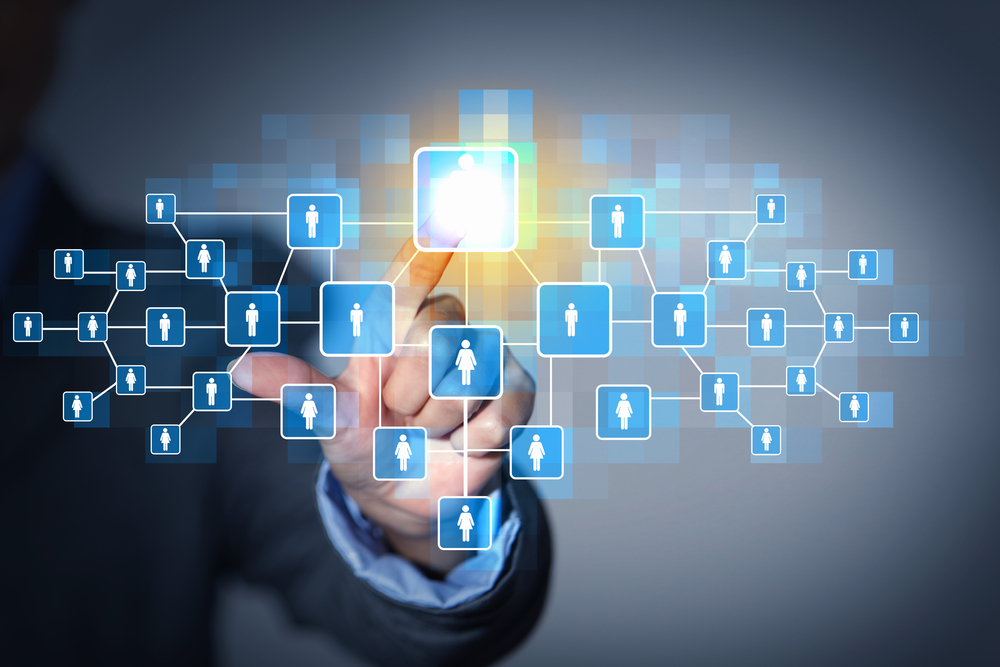 [Speaker Notes: Landlord relations is a function within the homelessness sector  that serves several roles: 
We aim to develop a housing portfolio within the sector through engagement, communication & marketing, education, training, and networking
Work to ensure consistent messaging, processes, and procedures around key theories and issues like housing first, harm reduction, damage mitigation, human rights, and the application of the RTA.
Act as a liaison, facilitator, arbiter, and subject matter expert for both landlords and service providers. 
Identify deficits in knowledge and skills within the housing sector and service providers and facilitate training and education to correct. 
To take a system level view of specific conflicts and issues so that front line staff don’t have to, so they can focus on their clients. 
Providing guidance and insight into decision-making processes that includes a perspective of long-term portfolio development by identifying high yield priority stakeholders and strategies to address their concerns
Identify influential players within the housing sector to develop peer-to-peer support for Housing First, we influence decisions, advocate for housing options, and make the Homeless Serving Sectors voice heard at tables they might not normally have access to. 
Part of this is looking at the upstream potential within the housing sector. What I mean by this is that Landlord relations can build relationships with parts of the sector that front line staff don’t have time or access to. We specifically look at opportunities to engage with developers, urban planners, policy makers, property investors (to get their support before the buy or build), realtors, and other community development groups. 
We aim to navigate the entire housing sector, not just landlords, to try to develop a greater interest in and action towards ending homelessness.]
Different Perspective
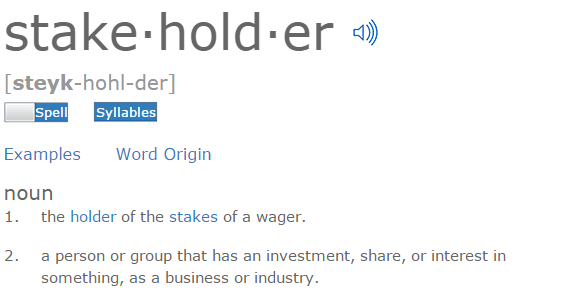 [Speaker Notes: Before I go to far let me be clear about what I mean when I say landlord I am referring to property owners, property management companies, resident managers, secondary suite owners, leasing officers, and anyone else who can sign a lease. 

When I started to build this presentation…
There are no definitions of the word where you cannot easily see that landlords are stakeholders in Housing First. Landlords are financially invested in our clients successes and failures, which makes them very interested in our work, they represent a significant industry in our community, and they have their fingers to the pulse of the neighbourhoods they operate within. Not only that but they control the keys and they are part of a peer-group of business people that talk a lot to each other, meaning they have a lot of influence over the work we do . 

In any other industry a stakeholder that has this high a level of interest and influence on our work would be engaged in a systematic and comprehensive way but finding the time and resources to do this at a service delivery level is extremely difficult; which is why a community level Landlord Relations function can play a key role, we are positioned in a way that we can take a system level view of Landlord Engagement, and operate under some key principles that may differ from the norm, for example:
Landlords should be provided with clear and consistent information about the program and about how they can participate in a meaningful way. 
Landlords should have a voice and an opportunity to help improve the Housing First program.
Landlords should be presented with a clear case about the business, individual, and social benefits of participating in Housing First.
The impact of landlords’ actions, feedback, and participation should be recognized and celebrated.
Landlords’ influence over program decisions and success must be clearly defined and understood.]
A system view
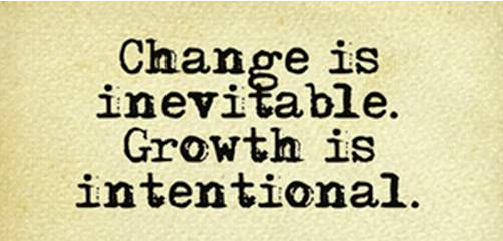 Community Plan on Housing and Supports

City and Provincial 10 Year Plans
[Speaker Notes: Stakeholder engagement is an intentional and intensive process that represents a significant investment of time and effort in community, but effectively engaging with landlords and the housing sector as a whole allows a collective approach, within our community of practice, to dialogue with landlords, 
the ability to anticipate common issues and trends across the sector
An understanding of the landlords views and concerns at a higher level that can inform city-wide practices and lead to better and more innovative decision-making
strong relationships within the housing sector that will be key in enabling productive problem solving
stakeholders feeling appreciated which automatically reduces conflict and controversy and increases the reputation and status of Housing First in the community
uniform messaging and understanding of the program across the sector, not only with landlords but with other players as well.
And finally it gives us the ability to take a portfolio approach to accessing housing units for the program.]
Interest, Influence, and Effort
Number of Stakeholders
Interest / Influence / Effort
Community Plan on Housing and Supports

City and Provincial 10 Year Plans
[Speaker Notes: In order to achieve the benefits of landlord engagement, at a sector level there are different strategies that can be used. Being intentional and strategic about which strategies are used for each stakeholder is very important. 

This table explains 5 approaches to engagement. The bottom of the list represents strategies appropriate for large numbers of stakeholders with little interest and influence and represents strategies that require the least amount of effort. As the number of stakeholders decreases but their interest and influence increases so does the effort required to effectively engage with them.]
Interest, Influence, and Effort
Community Plan on Housing and Supports

City and Provincial 10 Year Plans
[Speaker Notes: At the very bottom of this list is Pull Communications, most of what we do at a service delivery level is actually Pull Communications, we have prepared canned messages, emails, leaflets, brochures, and postcards that we deliver to landlords but they will access the infoirmation when they choose we do it because it requires very little effort and investment. And this strategy is appropriate to gain access to unknown stakeholders and the public at large to develop interest and increase knowledge.

But I have already indicated that landlords have an increased interest and high influence in our work so we need to move up the scale. This requires stakeholder engagement activities at a sector level. Moving a group of landlords from Pull Communication to Push, where we are delivering information to people who not only want it, but have requested it requires tactics that will target their peer group and people that have influence over their work, not just individual property owners. When we accomplish this we will be able to deliver consistent messaging on key issues as well as present value messaging and marketing materials on behalf of Housing First to a much broader and more receptive target audience.]
Interest, Influence, and Effort
Community Plan on Housing and Supports

City and Provincial 10 Year Plans
[Speaker Notes: Taking things one step further and actually consulting with the landlord sector will open up doors that will allow us to Implement landlord feedback loops to identify commonalities between landlords, to give them a voice, and provide us with input and advice.
We can use that feedback to help strengthen the 1 on 1 relationships that front line staff experience every day by setting standards, creating processes, and developing skills

As we move up the table and look at allowing Landlords to participate in the process we enable things like landlord input into client integration strategies, increased resources through pooling, two-way communication that is solutions focused, clear understanding on roles and responsibilities, and productive problem solving when issues do arise. 

The highest level of engagement is Partnership, which is really only applicable to a very small group of landlords who have a high interest and high influence in our work and requires a lot of effort. In this model we would engage in joint learning and joint management of the process, as well as projects. This strategy can lead to novel systems, transformational outcomes, and can change communities. 
Imagine a community where the local landlord association or business bureau partnered with service providers to develop integration plans and worked together to create access to more affordable housing units, a business model where processes for ensuring that units were created specifically for housing first participants and policies that unfairly discriminate against homeless clients were able to be identified and addressed in a solutions focused and supportive environment. Because landlords and service providers operated under a business partnership.]
Some examples
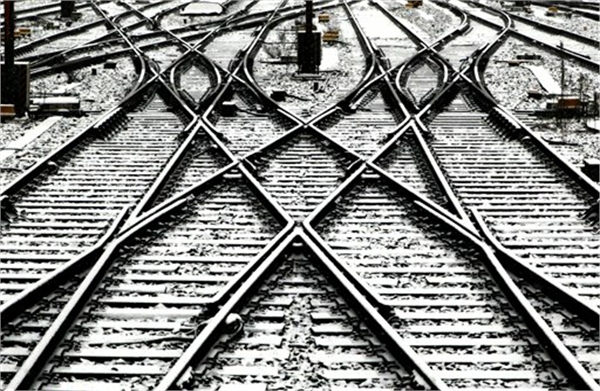 [Speaker Notes: Our position at Homeward Trust, as community navigators and coordinators has allowed us to start several campaigns that we are hoping will move us down the track of landlord engagement and up the list. We recently hosted a landlord engagement event where we invited a group of landlords to sit around some tables with service providers, enjoy some bacon and coffee and then, through facilitated conversations, answer three questions together. 

What is working 
What isn’t working
And What can we improve.

We gave them license to speak form the heart and made the sky the limit. Not only was this a great opportunity to front line staff and landlords to speak together in a solutions-focused, and structured way, but we were able to generate some great feedback that we can use to structure future engagement activities, and to influence our decisions. From these discussions we were able to capture data that is helping to inform decisions around graduation and create processes to help ensure responsiveness to specific landlord concerns, and to take action to mitigate evictions and damages.

We are also currently creating two new initiatives. The first is a, likely online, feedback process that we can roll out to landlords involved in housing first that will enable us to gather data and opinions and to take the pulse of the sector. The second is a method of formalized and public landlord recognition to exceptional partners. 

We are also working with our largest landlord on joint training delivery. They identified a shortfall in their staffs understanding of housing first, harm reduction, and mental health; we agreed to provide that training at no cost if they would commit their staff time to it. Conversely we identified a shortfall within our service providers on the processes of that landlord and they have agreed to come teach us. This is something we hope to engage in with other large landlords and are working on creating a training module that we can deliver to groups of smaller landlords to help them understand their role in the larger picture of ending homelessness.]
Looking Forward
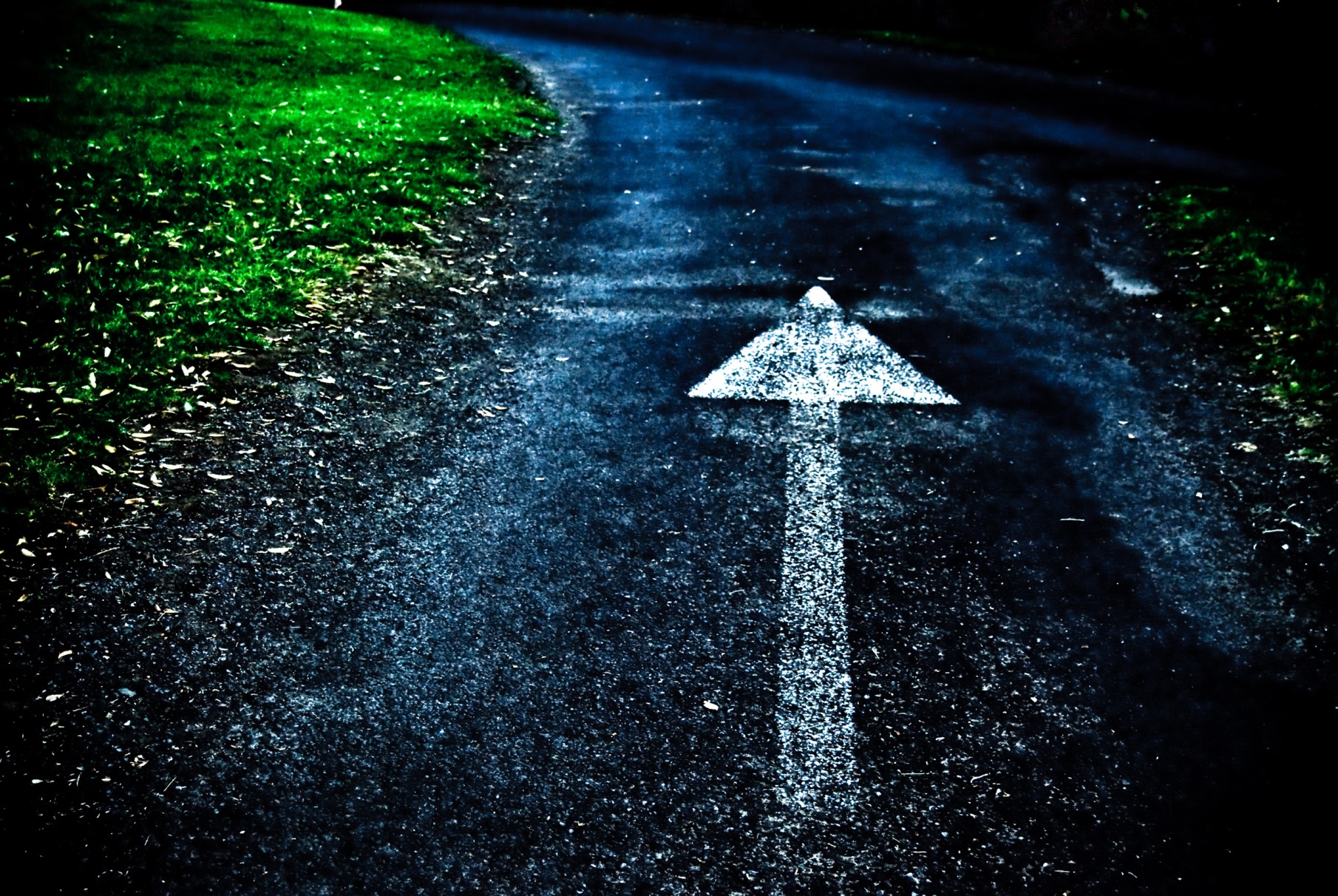 [Speaker Notes: Looking forward, we are working on adapting the Holding Agreement used by MPA society out of Vancouver whereby we could use it to secure units through landlords by having them agree to provide us with either specific units or a number of units and then we will coordinate the vacancy within those units. Through this system the landlords will retain their ability to vet tenants through viewings but they realize continual rental income as well as reduced administrative burden by allowing us to market their unit to service providers and through reduced time spent answering calls and emails from interested service providers every month. 

As a community of service we will all realize those same benefits as housing outreach workers will not need to spend time reaching out to specific landlords knowing that when a unit at their building comes available for housing first, they will know about it. As well, we will achieve better working relationships with those landlords through regular two-way communication, single points of contact, oversight, and increased responsiveness.]
Community Effort
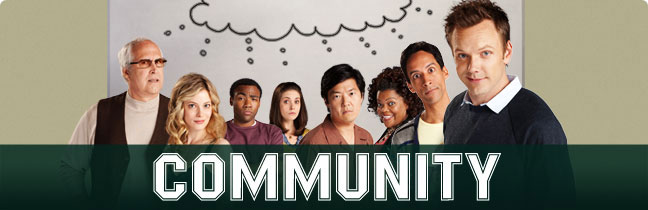 [Speaker Notes: Ending homelessness will never happen without a concerted community effort. Historically landlords have been largely seen as a necessary evil or worse, treated like the enemy. 

As a primary stakeholder in housing first we need to re-frame our perspective and start looking at them like partners. This means we need to start engaging them in our decision-making processes and in the work we do. There is tremendous potential in engaging with the housing sector to improve the profile and operation of our programs by giving landlords a voice and avenues for input.

When we build Landlord Engagement capacity into our community of practice problem-solving, troubleshooting and innovation become much more effective because the context changes from immediate need to that of long-term relationships. Further, we gain the ability to build support in the housing sector and build a portfolio of units and we are able to build capacity on how we work with landlords and manage tenancy issues.]
Thank You!!
Email: bsali@homewardtrust.ca

Web: www.homewardtrust.ca
Facebook: Homeward Trust Edmonton
Twitter/Instagram: @HomewardTrust
Flickr/YouTube: HomewardTrust
LinkedIn: Homeward Trust Edmonton
Newsletter: visit our website